THỜI GIAN                                             - Văn Cao -
HOẠT ĐỘNG 1 KHỞI ĐỘNG
Quan sát bức tranh sau và cho biết nội dung, ý nghĩa của bức tranh
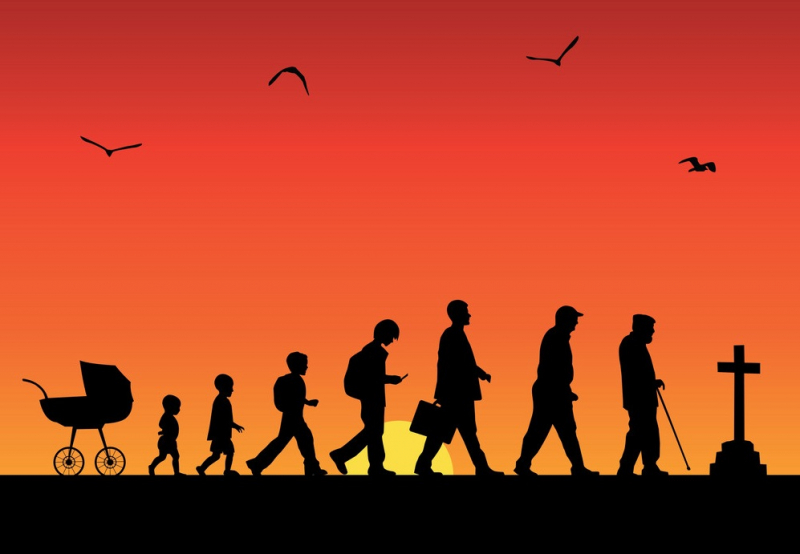 HOẠT ĐỘNG 2 HÌNH THÀNH KIẾN THỨC
I. Đọc -Tìm hiểu chung
1. Tác giả Văn Cao
- Văn Cao tên đầy đủ là Nguyễn Văn Cao, tác giả của Tiến quân ca – quốc ca của nước Việt Nam.
- Được nhận xét là hình mẫu thiên tài, bởi tài năng nghệ thuật của ông rất đa dạng và phong phú mang tính tổng hợp cao giữa hội họa - âm nhạc - văn chương.
- Văn Cao là người có những đóng góp quan trọng cho sự phát triển của nền tân nhạc Việt Nam.
- Thơ ông tuy số lượng không nhiều nhưng luôn thể hiện một phong cách nghệ thuật độc đáo.
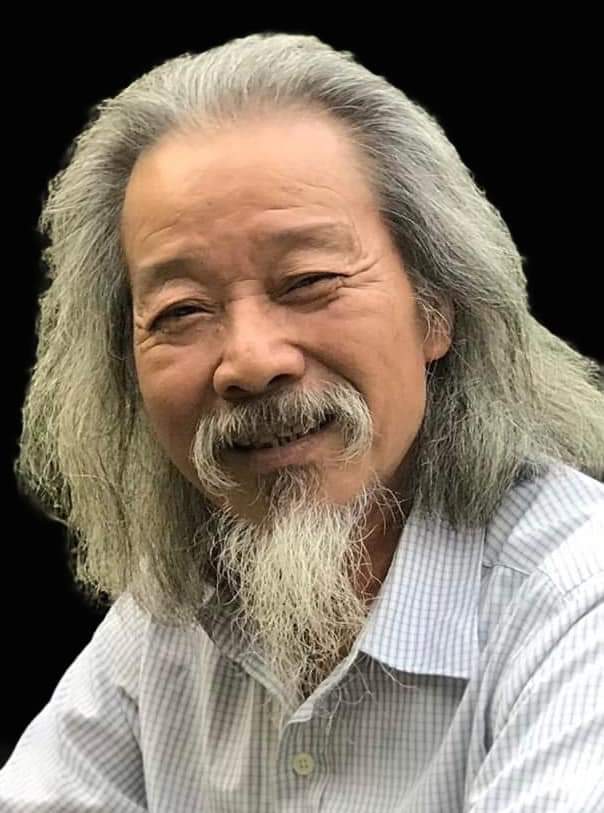 2. Tác phẩm
Thể loại: Thể thơ tự do.
Xuất xứ và hoàn cảnh sáng tác: 
+ Bài thơ Thời gian ra đời vào mùa xuân Đinh Mão (tháng 2/1987) khi Văn Cao tuổi đã xế chiều, ông để lại phía sau cuộc đời mình biết bao trải nghiệm vui buồn. Bài thơ giúp ông giãi bày những tâm sự về cuộc sống, về nghệ thuật, về tình yêu sau một chặng đường dài đầy thăng trầm, biến cố...
+ Bài thơ in trong Tuyển tập Văn Cao - Thơ (1994)
II. Đọc hiểu văn bản
Nhóm 1
Tìm hiểu đặc điểm thể loại và hình thức của bài thơ
Đọc văn bản, hoàn thiện bảng kiến thức sau
1. Đặc điểm thể loại, hình thức bài thơ
Hình thức bài thơ
+ Các dòng thơ không đều nhau về số chữ; Nhiều câu thơ được ngắt thành nhiều dòng thơ. Một số dòng thơ không viết hoa chữ cái đầu tiên. 
+ Hệ thống hình ảnh: Thời gian, chiếc lá, hòn sỏi, giếng cạn; câu thơ, bài hát, giếng nước.
+ Nhịp điệu, giọng điệu: Nhịp điệu linh hoạt từ 2/3 – 4 – 1 – 3 – 4 ...; giọng thơ: nhẹ nhàng, chiêm nghiệm, suy tư.
Đặc điểm thể loại
 Thơ tự do
2. Hình tượng, hình ảnh thơ
a. Hình tượng thời gian
“Khô những chiếc lá”, “Rơi những kỷ niệm”: Gợi lên liên tưởng về sự lụi tàn, mờ nhạt của sự vật theo thời gian như lá rơi vào mùa thu, kỷ niệm quá lâu dần bị con người lãng quên.
Phép so sánh kỉ niệm như tiếng sỏi: Những viên sỏi kỷ niệm đã hiện về nhưng không để lại âm thanh gì vì lòng giếng đời người đã cạn. Khi lòng giếng bị lấp đầy cũng là lúc kỷ niệm biến mất cùng khói sương.
Hình ảnh “Thời gian qua kẽ tay”: Gợi liên tưởng đến sự tương phản giữa cái hữu hình và vô hình, cái hữu hạn và vô hạn.
b. Hình ảnh câu thơ, bài hát, đôi mắt
Hình ảnh “câu thơ”, “bài hát” 
+ Là hình ảnh tượng trưng cho nghệ thuật, cái Đẹp.
+ Điệp từ “riêng” cho thấy nghệ thuật và cái Đẹp vượt ra ngoài những quy luật chung, không bị chi phối bởi thời gian như các sự vật, hiện tượng khác. Điệp từ “còn xanh” cho thấy niềm tin của tác giả vào sự sự bất tử, vĩnh hằng của nghệ thuật và cái Đẹp.
Hình ảnh “Đôi mắt em” → hình ảnh đẹp tượng trưng cho người con gái mà tác giả yêu thương, là biểu tượng cho tình yêu. Tình yêu cũng luôn tồn tại cùng với thời gian.
3. Giá trị nhận thức, giáo dục và thẩm mĩ của bài thơ
Giá trị nhận thức
Bản chất và sự trôi chảy của thời gian
Thời gian qua đi là miên viễn không bao giờ trở lại. Sự nghiệt ngã ấy chính là bi kịch của phận người, con người không thể nào nắm giữ, níu kéo được thời gian.
Sức tàn phá của thời gian là không thể phủ nhận. Như cây thay lá mỗi khi đến mùa thu, thời gian làm mờ nhạt bao kỷ niệm… đó là sự tàn phá khốc liệt của thời gian lên sự vật. Cái vô tận của nó luôn khiến con người đôi khi cảm thấy sợ hãi bởi nó cũng không chừa một ai cả.
Sự trường tồn vĩnh hằng của nghệ thuật và tình yêu: Những giá trị thuộc về nghệ thuật và cái đẹp được kết tinh từ những câu thơ, những bài hát và đặc biệt là từ đôi mắt em => Nghệ thuật và tình yêu luôn khác biệt và luôn vượt lên mọi thứ tầm thường, tự thân nó luôn mang một sức mạnh trường tồn, vĩnh cửu bởi nó là hiện thân của cái đẹp.
Giá trị giáo dục
Trân trọng thời gian, trân trọng từng khoảnh khắc sống trên cuộc đời.
Trân quý nghệ thuật, tình yêu.
Giá trị thẩm mĩ
 Cái đẹp của nghệ thuật nói chung và thơ ca nói riêng; cái đẹp của tình yêu.
III. Tổng kết
Nghệ thuật
Văn Cao dùng các hình thức ngôn từ mang nhiều tầng nghĩa tượng trưng kết hợp với các biện pháp tu từ, cách ngắt dòng, ngắt nhịp, đặc biệt là những kết hợp từ theo lối chuyển đổi cảm giác, pha trộn các giác quan sáng tạo mới lạ để tạo ra những liên tưởng phong phú, sâu xa cho người đọc về thời gian và sự sống.
Nội dung
 Văn bản khẳng định vẻ đẹp, sức sống vĩnh cửu của những câu thơ, những bài hát; thể hiện niềm tin của tác giả về sự trường tồn của những giá trị tinh thần của cuộc đời.
HOẠT ĐỘNG 3
 LUYỆN TẬP
Nhiệm vụ
 Viết đoạn văn (khoảng 150) chữ bày tỏ sự tâm đắc của bạn về một hình ảnh thơ nổi bật trong bài thơ Thời gian – Văn Cao.
HS viết đoạn văn ở nhà, có thể làm trực tiếp qua đường link.
https://docs.google.com/forms/d/e/1FAIpQLSdifqpf0-MCBKwL1u14mfgzUiFI4q1vhiq6cRz-iYPjL_HuIQ/viewform?usp=sf_link
HOẠT ĐỘNG 4
 VẬN DỤNG
HS xem một số clip về thời gian
https://www.youtube.com/watch?v=uuGwxRwzJto
- Tổ chức cuộc thi “Tìm kiếm tài năng” với các hình thức: viết cảm nghĩ, sáng tác thơ, nhạc hoặc hội họa về thời gian.
- Chia lớp thành 2 khu vực: Viết và vẽ.
- Giáo viên cung cấp: giấy, bút vẽ cho tất cả các HS có năng khiếu hội họa.
- Thời gian: chuẩn bị: 5 phút, thể hiện: 5 phút.
RUBRIC ĐÁNH GIÁ HOẠT ĐỘNG NHÓM
BẢNG KIỂM ĐÁNH GIÁ SẢN PHẨM TRÌNH BÀY NỘI DUNG THẢO LUẬN 
CỦA CÁC NHÓM
HƯỚNG DẪN HỌC Ở NHÀ
- Vẽ sơ đồ tư duy về các đơn vị kiến thức của bài học.
- Tìm đọc thêm các văn bản cùng thể loại, đề tài, chủ đề.
- Chuẩn bị bài: Thực hành tiếng Việt, Giữ gìn và phát triển tiếng Việt
Thank You